MATEMATIKA
6- sinf
MAVZU:JADVALLAR
JADVALLAR
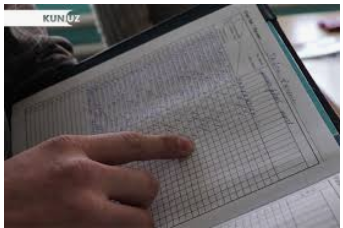 Jadval tuzishdan maqsad - biror mavzuga oid ma’lumotlarni ko‘rgazmali qilib tartibga solish va ulardan foydalanishni osonlashtirishdan iborat.
[Speaker Notes: Siz jadvallar bilan allaqachon tanishsiz. Kundalik daftar, sinf jurnali, navbatchilar ro‘yxati - jadvallarga misol bo‘la oladi.
Biz avvalgi darslarimizda ham masalalarda berilgan ma’lumotlarni qisqa shart kabi jadvalga solib yechgan edik.]
JADVALLAR
Mevali  daraxtlar soni haqida ma’lumotlar
1046- masala
Toshkent shahrining Shimoliy  vokzalidan  har  kuni  jo‘naydigan  poyezdlarga  oid ma’lumotlar  jadvalda  keltirilgan. Quyidagi  savollarga  javob  bering:
YECHISH
Poyezdlardan  qaysi  biri  manzilga  yetib  borish  uchun eng
  ko‘p  vaqt  sarflaydi? Qaysi  biri eng kam  vaqt  sarflaydi?
Javob:  092F reysli poyezd eng ko‘p  vaqt  sarflaydi,
 760Z reysli Samarqand yo‘nalishli poyezd eng kam  vaqt  sarflaydi.
YECHISH
2) Yo‘lovchi  Samarqandga  yetib  borish  uchun qancha  vaqt 
 sarflaydi?
3) Nega  Samarqand  va  Qarshi  shaharlariga  boruvchi  
poyezdlarning  reysi(raqami)  bir xil?
1047- masala
Jadvalda  tumandagi  iqtidorli  o‘quvchilarning  e’tiborga  loyiq  ishlari   to‘g‘risida  ma’lumot  keltirilgan
Savollarga  javob  bering:
Noyabr  oyida  nechta  ilmiy loyiha  yaratilgan?
Javob: 12 ta
Savollarga  javob  bering:
2) 4 oy  ichida  nechta hikoya  yozilgan?
Javob: 70 ta
Savollarga  javob  bering:
3) Sentabr oyida jami bo‘lib nechta ish tayyorlangan?
Javob: 85 ta
Savollarga  javob  bering:
4) Dekabr oyida qanday ishlar eng ko‘p tayyorlangan?          4 oyda-chi?
Javob: she’rlar
Savollarga  javob  bering:
5) Qaysi  oyda  eng  ko‘p  ish  tayyorlangan?  Eng  kami-chi?
Javob: oktabrda eng ko‘p, sentabrda eng kam
1048- masala
Sinflararo futbol musobaqasining jadvalini o‘rganib chiqing
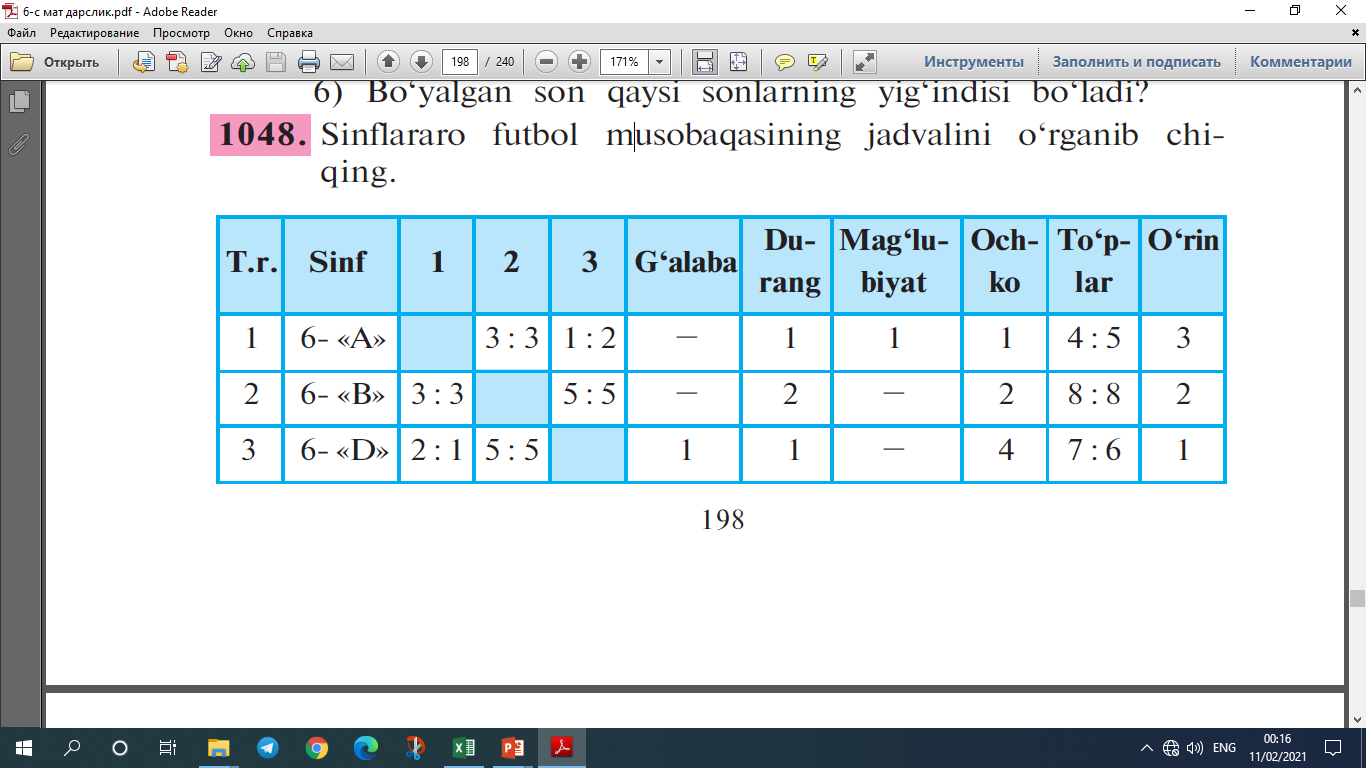 Savollarga javob bering:
   1) Qaysi jamoa eng ko‘p g‘alaba qozongan?
Javob: 6- “D” sinf
YECHISH masala
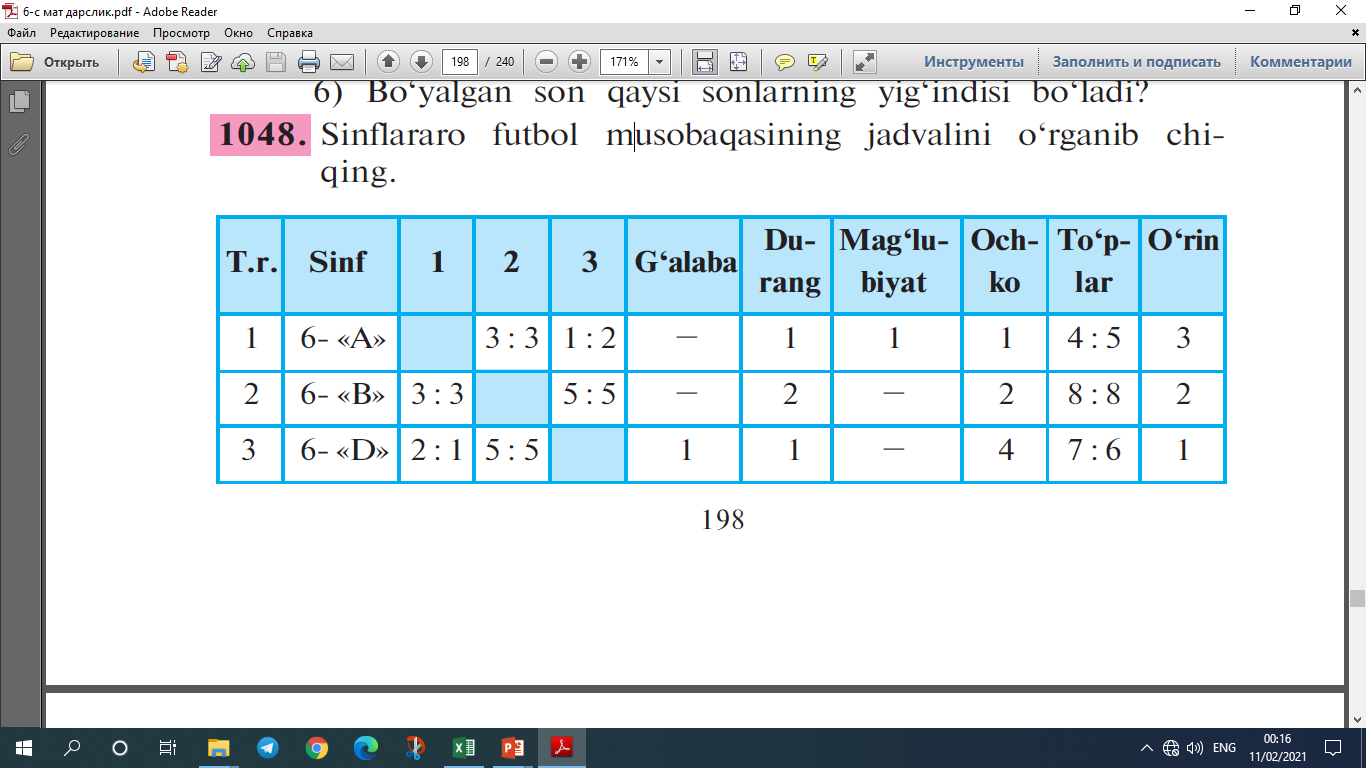 2) Qaysi jamoa eng ko‘p durrang natija ko‘rsatgan?
Javob: 6-“B” sinf
YECHISH
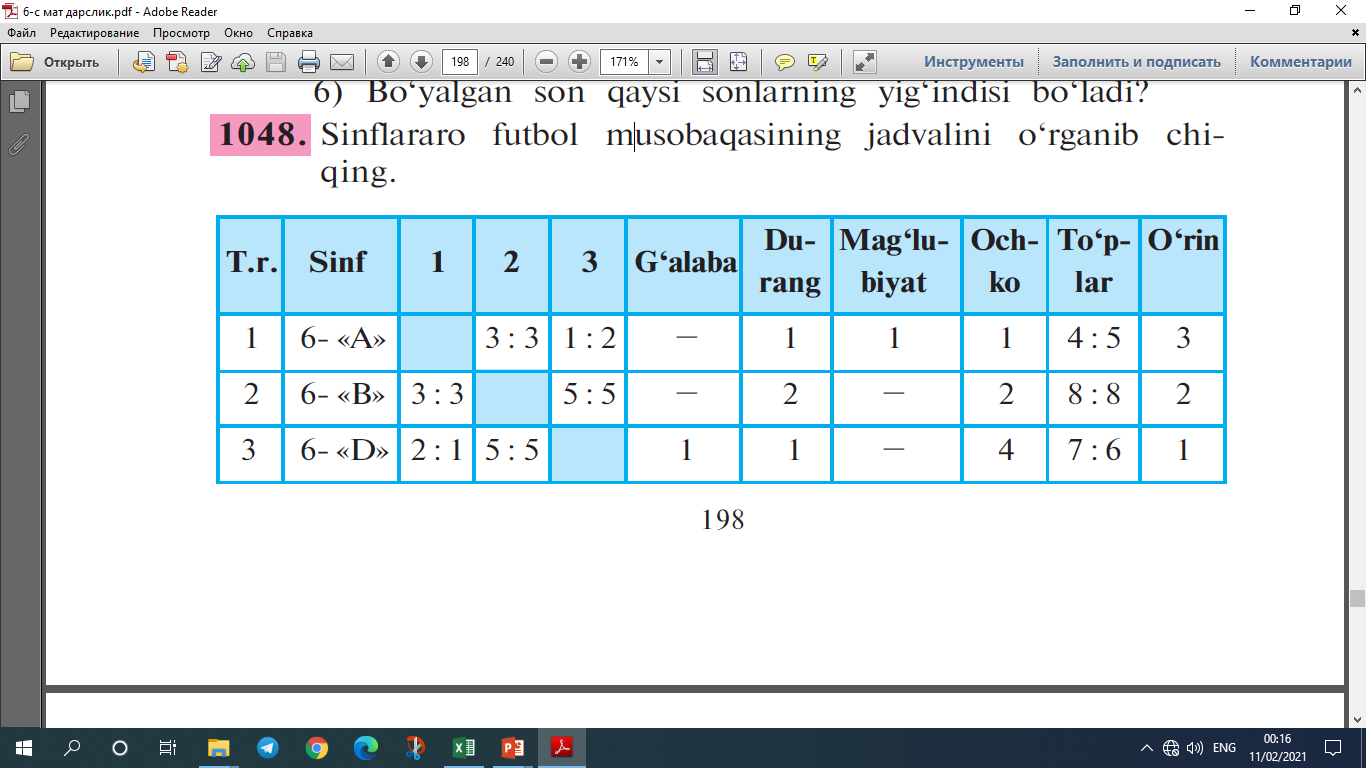 3) Qaysi jamoa eng kam durrang natija ko‘rsatgan?
Javob: 6- “A” va 6- “D” sinf
YECHISH
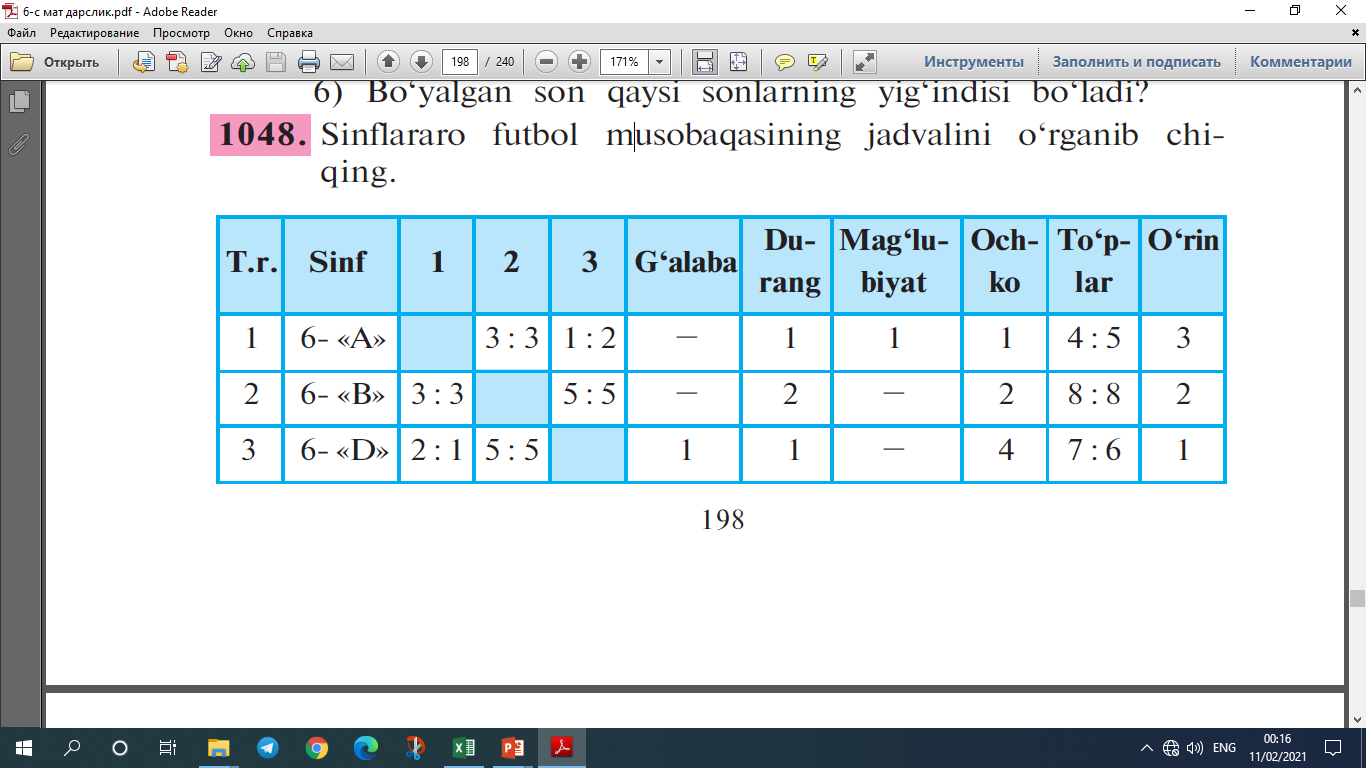 4) Qaysi jamoa eng ko‘p gol urgan?
Javob: 6- “B” sinf
YECHISH
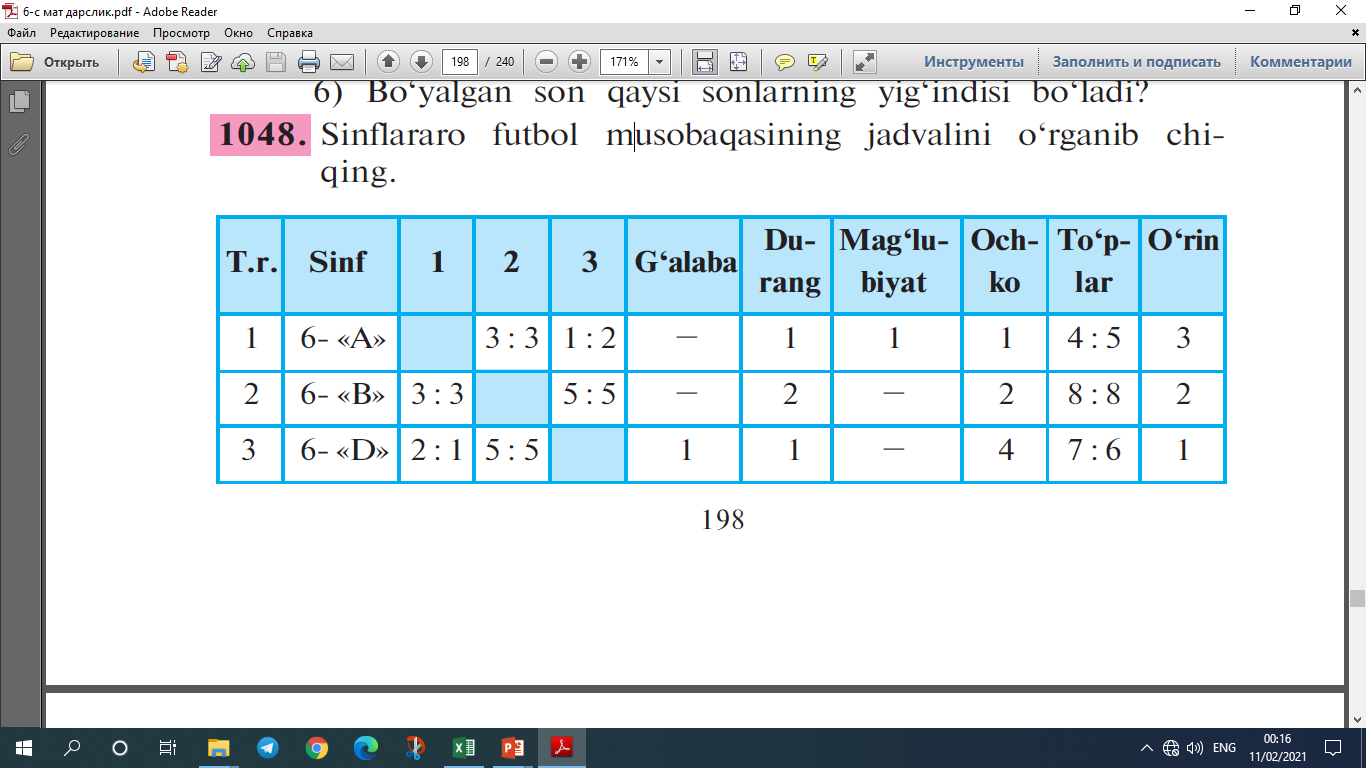 5) Qaysi jamoa eng kam gol urgan?
Javob: 6- “A” sinf
Mustaqil  bajarish  uchun  topshiriqlar:
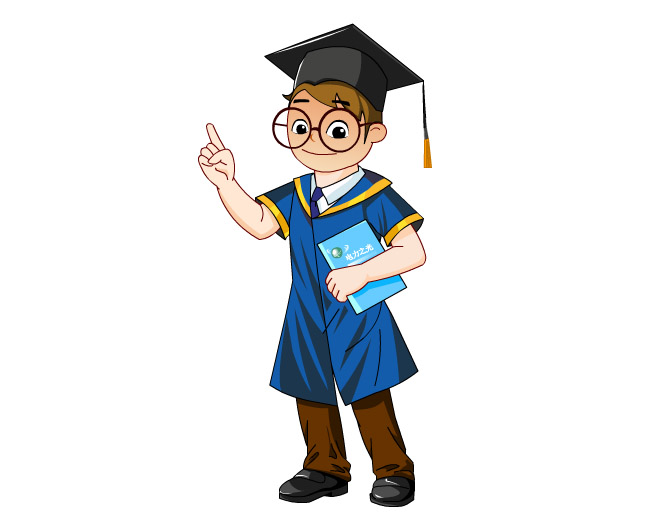 Darslikdagi 1049-, 1050-, 1051-, 1052- masalalarni  yechish (199- bet).